電腦研習社
成果展
上課狀況
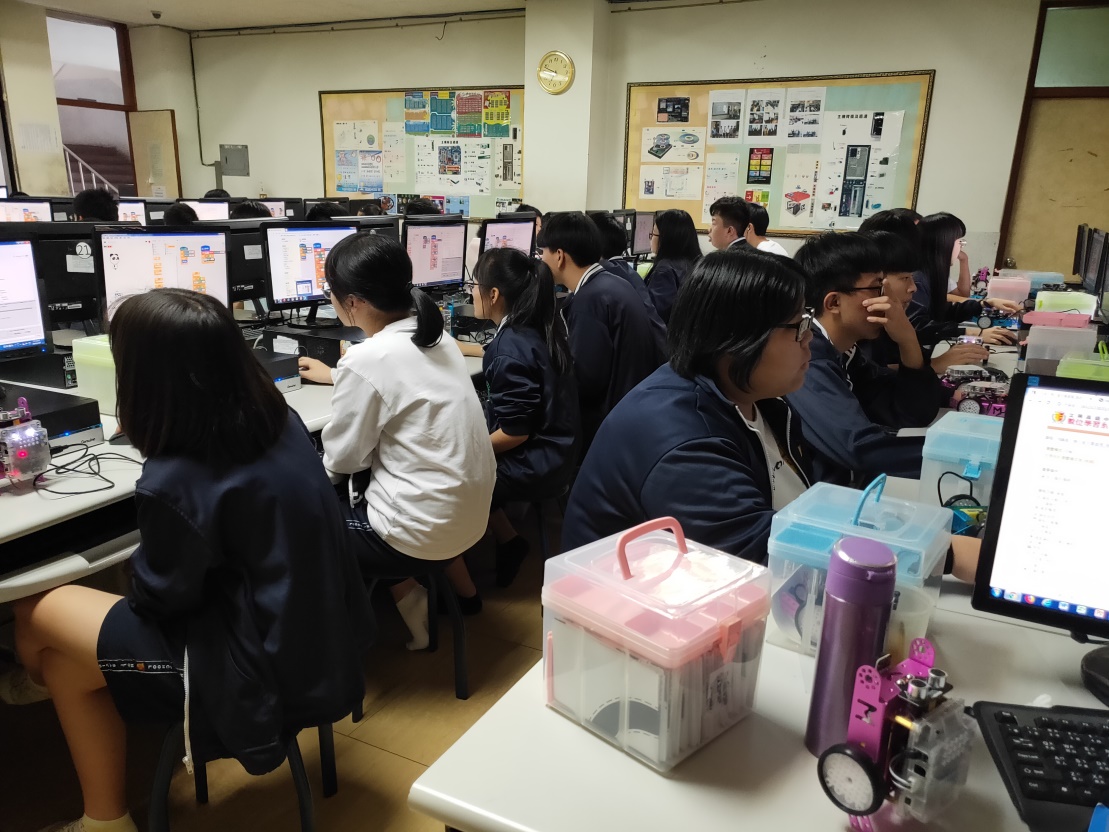 上課狀況
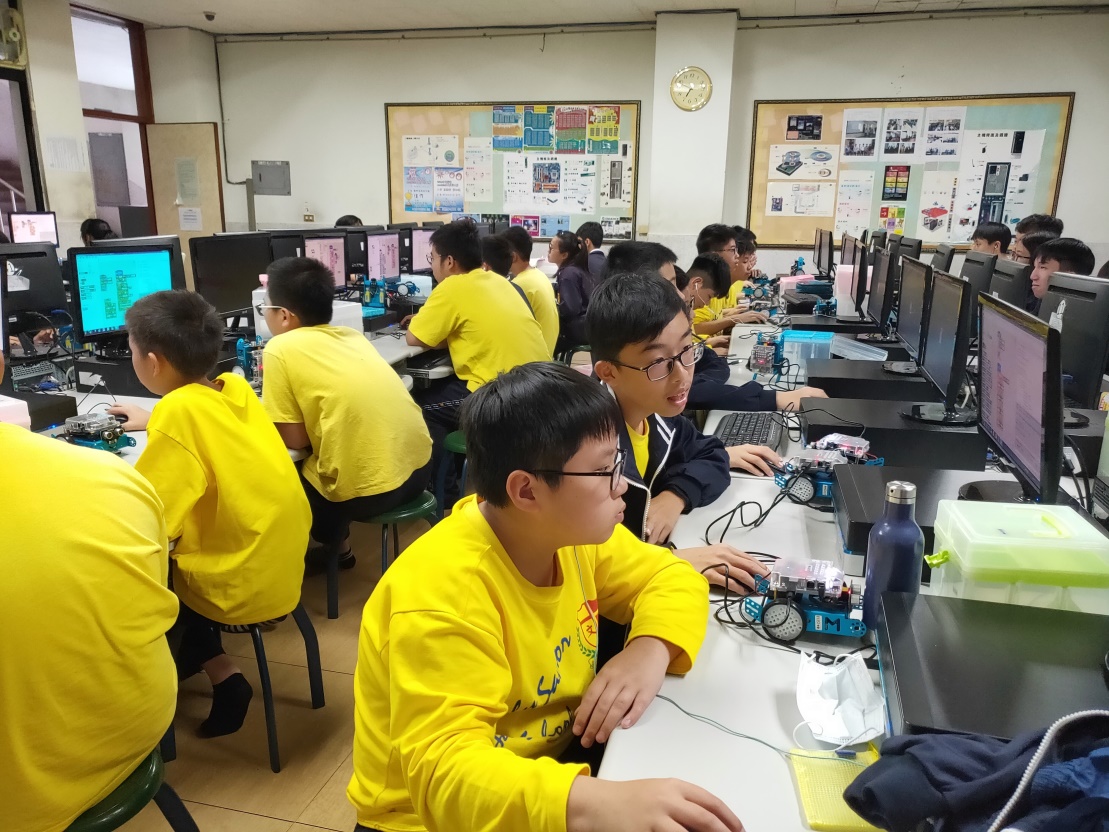 小試身手   8字圖
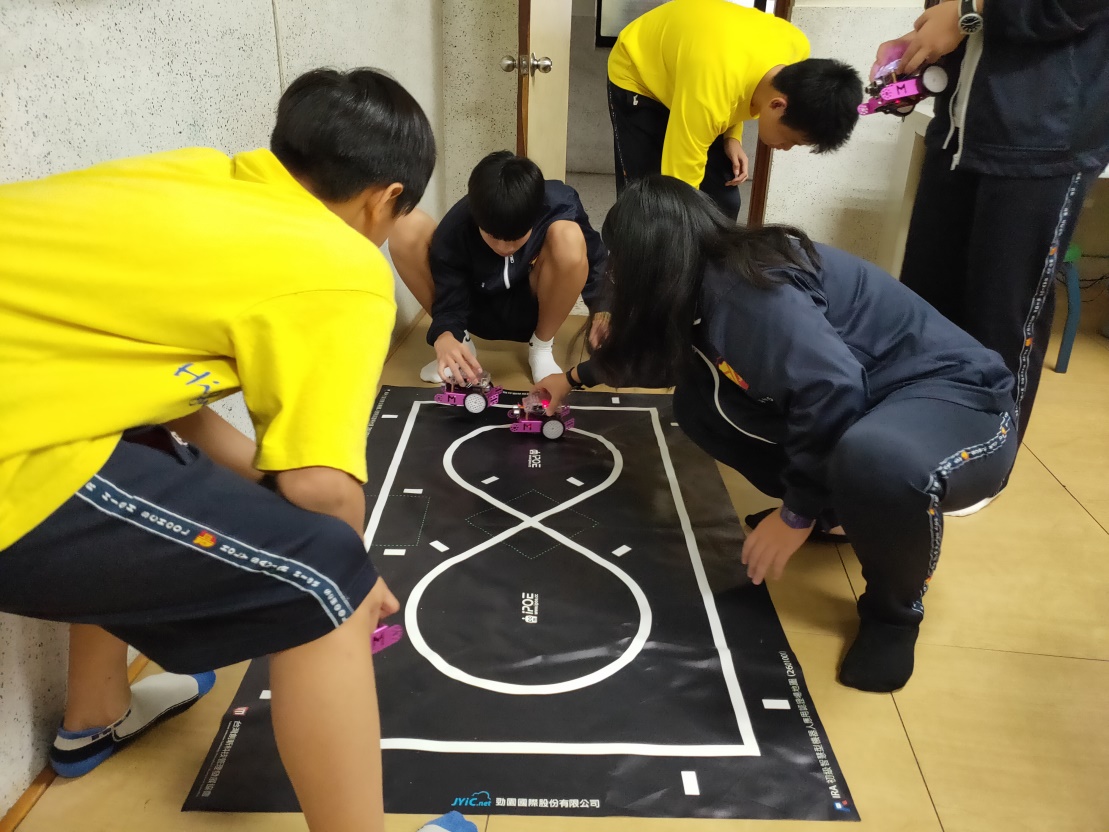 比賽地圖 大迷宮
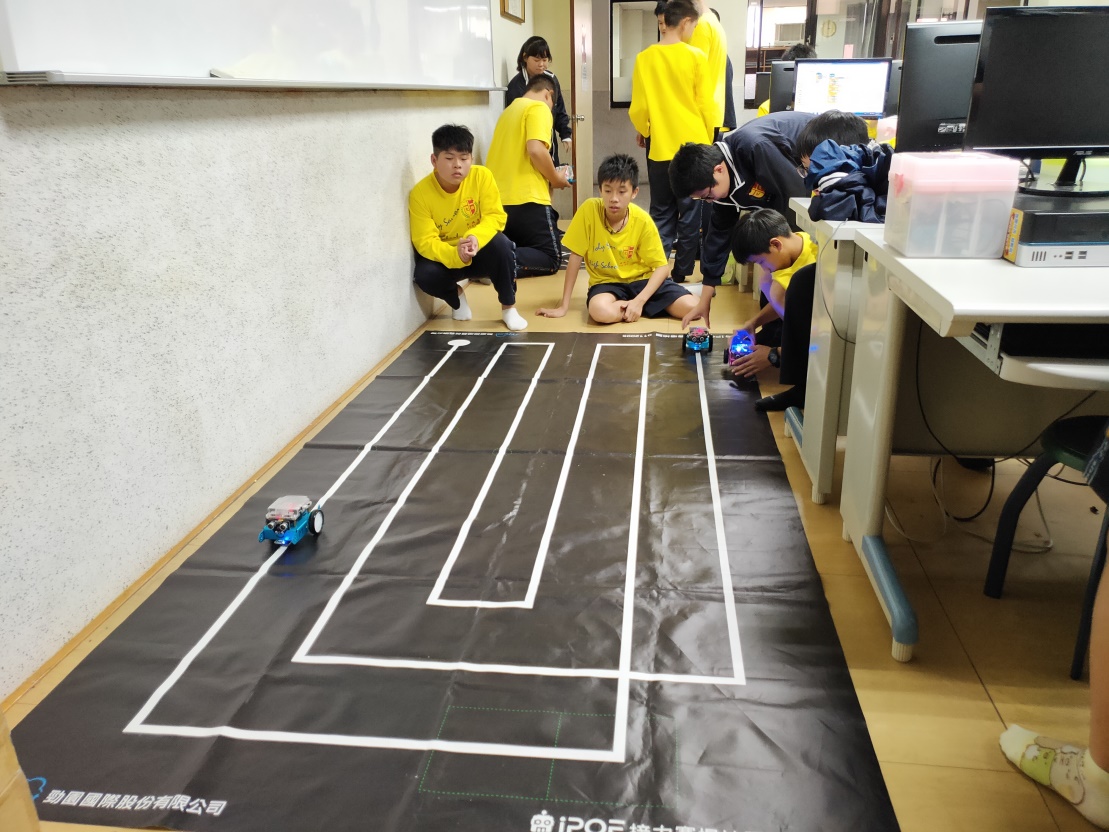 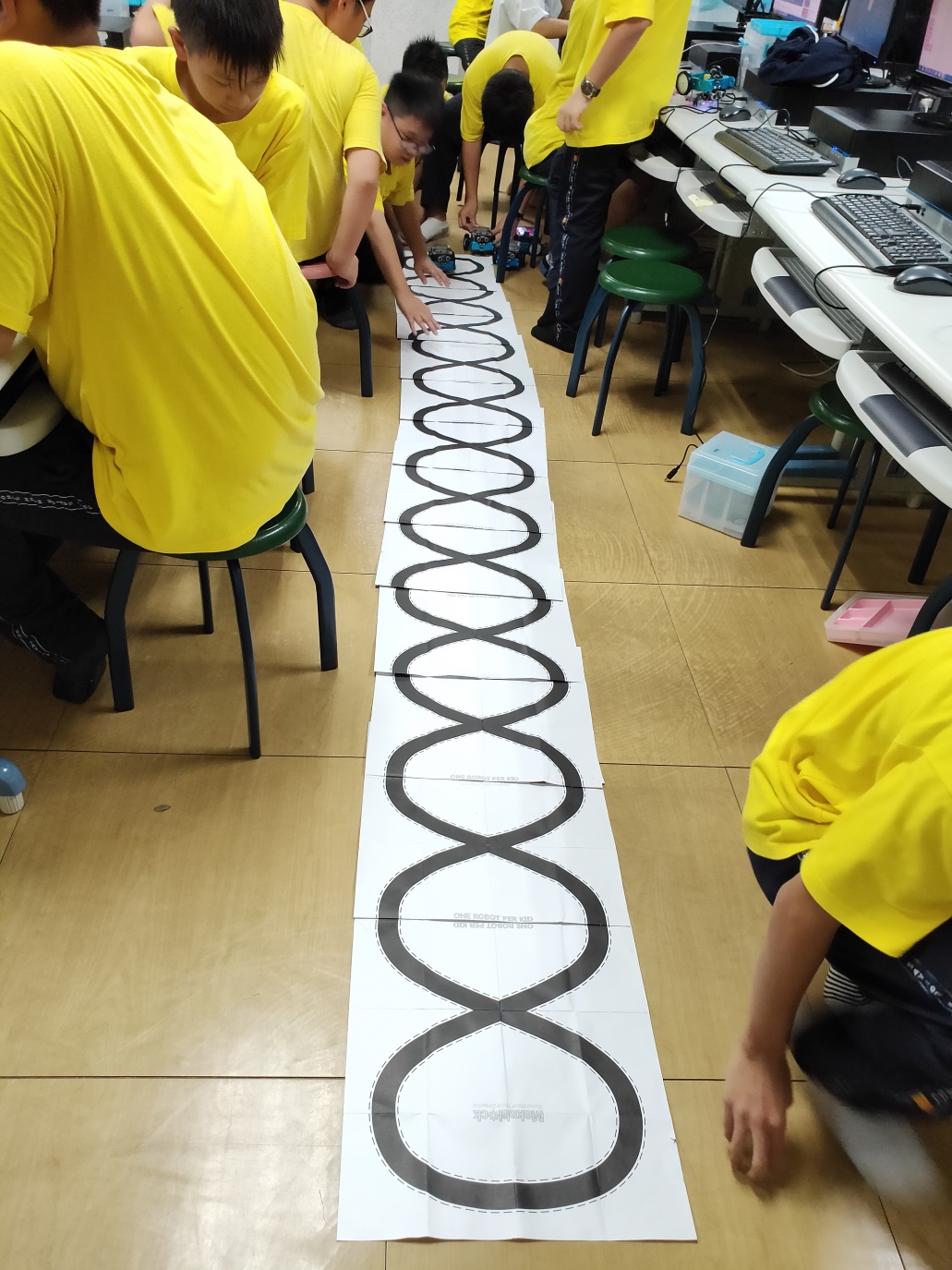 8字圖 大爆走
謝謝您的觀賞